Drzewa klasyfikacyjne
Agata Rogowska
Klasyfikacja
Wzorcowa
Bezwzorcowa
Metody klasyfikacji
Metody numeryczne
Metody symboliczne
SYMBOLICZNA KLASYFIKACJA WZORCOWA
Etapy:
rozpoznanie – znalezienie reguł decyzyjnych
klasyfikacja – przydzielenie obiektów do klas
Reguła decyzyjna
Rozwój metody
Grafy
Skierowane i nieskierowane
Spójne i niespójne
Cykliczne i acykliczne
Definicja grafu
Graf nieskierowany
Graf spójny
Ścieżka i cykl
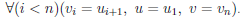 Graf acykliczny
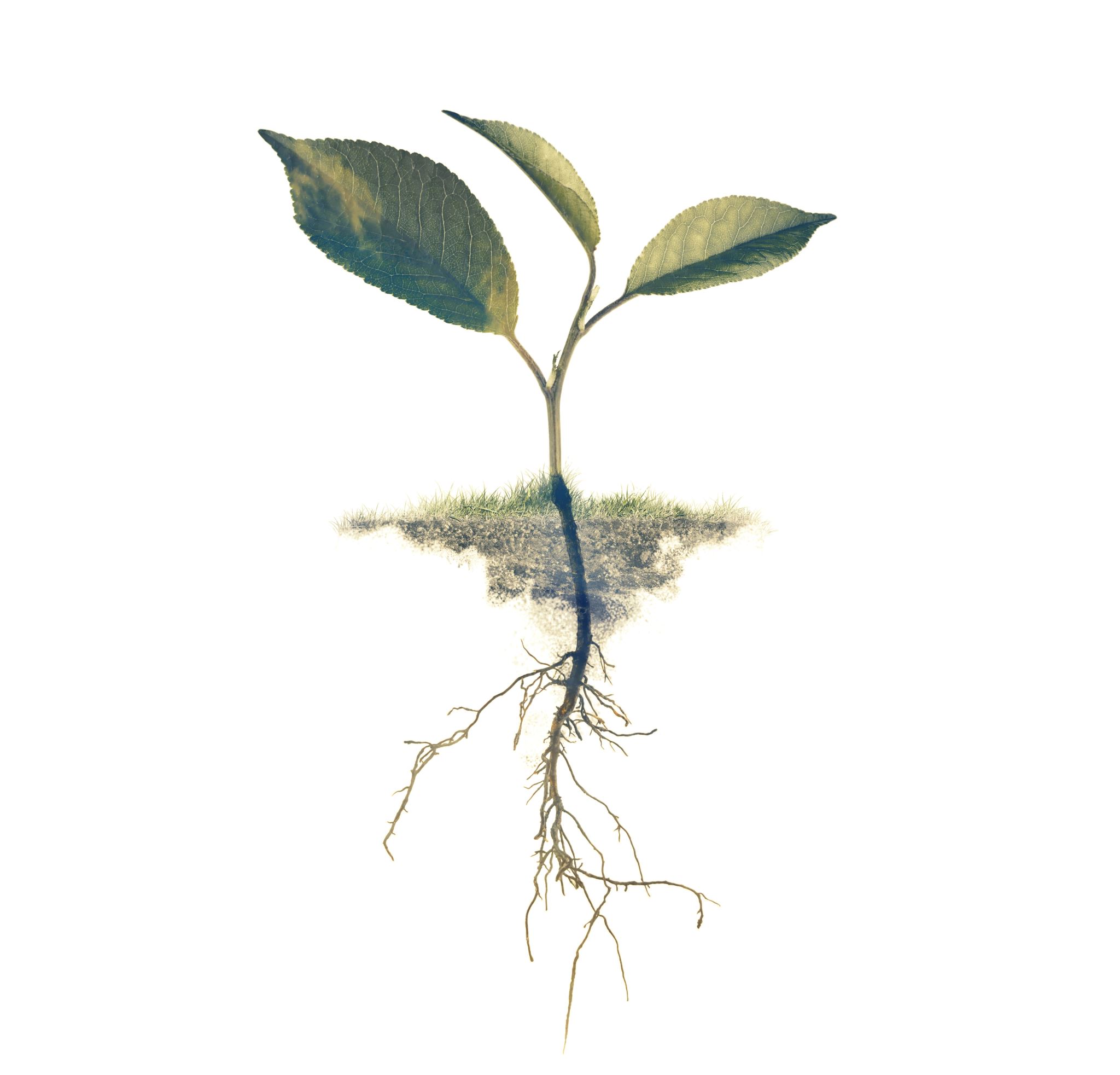 Drzewo
Nieskierowany graf 
spójny i acykliczny
Nazewnictwo
Drzewo skierowane
Drzewo decyzyjne
Graf skierowany, spójny i acykliczny, czyli drzewo skierowane.
Procedurę rekurencyjnego podziału najlepiej prezentują drzewa skierowane.
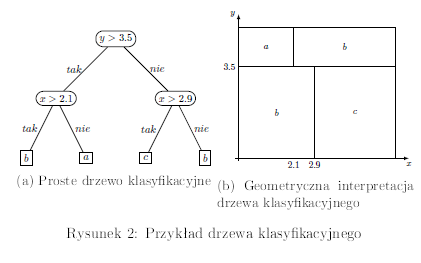 Proces budowy drzewa decyzyjnego
Algorytm
Uwagi
Miary jakości podziału
Zajmiemy się tylko miarami zróżnicowania.
Rozkład klas w podzbiorze
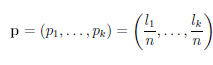 Przypisanie klasy
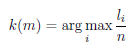 Definicja funkcji zróżnicowania
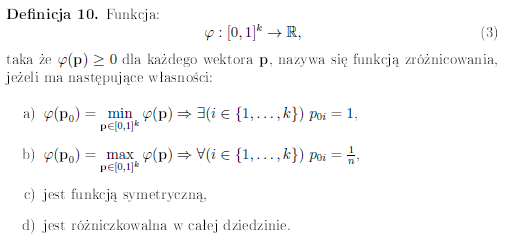 Przykładowe miary zróżnicowania w węźle
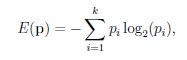 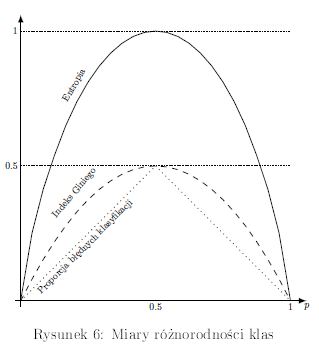 Funkcja entropii


Wskaźnik zróżnicowania Giniego (indeks Giniego)


Ułamek błędnych klasyfikacji
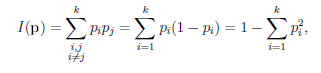 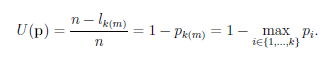 Jak mierzyć łączną różnorodność klas w dzieciach danego węzła i jak porównywać różnorodność w węźle rodzicu, a różnorodnością w węzłach dzieciach?
Łączna miara zróżnicowania w węzłach dzieciach
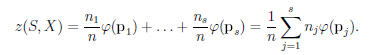 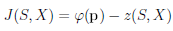 Jakość podziału
Różnice w miarach zróżnicowania
Ułamek błędnych klasyfikacji jest mniej czuły na zmianę rozkładów klas.
Reguła podziału na dwa zbiory
Szukamy algorytmy, który wskaże cechę, która maksymalizuje przyrost informacji.
Skupimy się na drzewach binarnych, tzn. podziale zbioru na dwa podbiory. Dodatkowa względem pojedynczej cechy, a nie kombinacji liniowej cech.
W przypadku wartości, których nie możemy uporządkować, a liczba klas równa jest 2, korzystamy z ii) z poniższego twierdzenia
Tablica kontyngencji
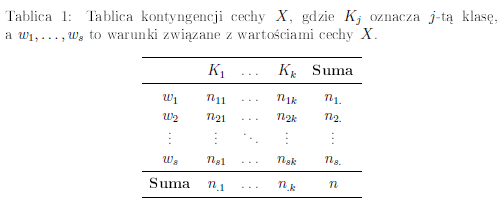 Wartości miar jakości podziału wyliczmy budując dla każdej cechy tablicę kontyngencji.
Budowa optymalnego drzewa klasyfikacyjnego odbywa się w kilku krokach. Drzewo rozbudowujemy tak długo jak to możliwe, albo do spełnienia reguły zatrzymania. Następnie sprawdzamy zdolność klasyfikacyjną tego drzewa na zbiorze testowym lub próbie walidacyjnej. Później systematycznie przeprowadzamy procedurę `przycinania' drzewa i wybieramy takie `przycięte' drzewo, które maksymalizuje zdolność klasyfikacyjną na zbiorze testowym lub próbie walidacyjnej.
Przycinanie drzewa
Reguły stopu
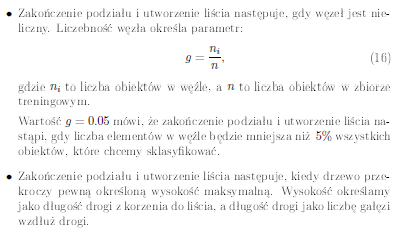 Porządkowanie właściwe
Redukcja błędu klasyfikacji
Kryterium kosztu – złożoności
Metoda pesymistyczna
Przycinanie oparte na błędach
Modyfikacji metody pesymistycznej – wykorzystujemy asymptotyczny przedział ufności dla proporcji i przy użyciu jego górnej granicy szacujemy poziom błędu
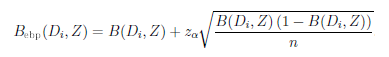 Przykład
Dziękuję za uwagę!
Agata Rogowska